Based on multiples of 10​
The basic unit of length is the metre ​
Larger units are based on metres multiplied by 10, 100, 1000 etc​
Smaller units are based on metres divided by 10, 100, 1000 etc​
Each multiple has its own prefix (syllable joined to the beginning of a word)​
Base units:  
  mass  g     
  length  m     
  volume  L   
   energy  W
the Metric System
*base units:  
  mass  g     
  length  m     
  volume  L   
   energy  W
Example #1: 
A student measures 459 ml of water. 
Express this value in L.
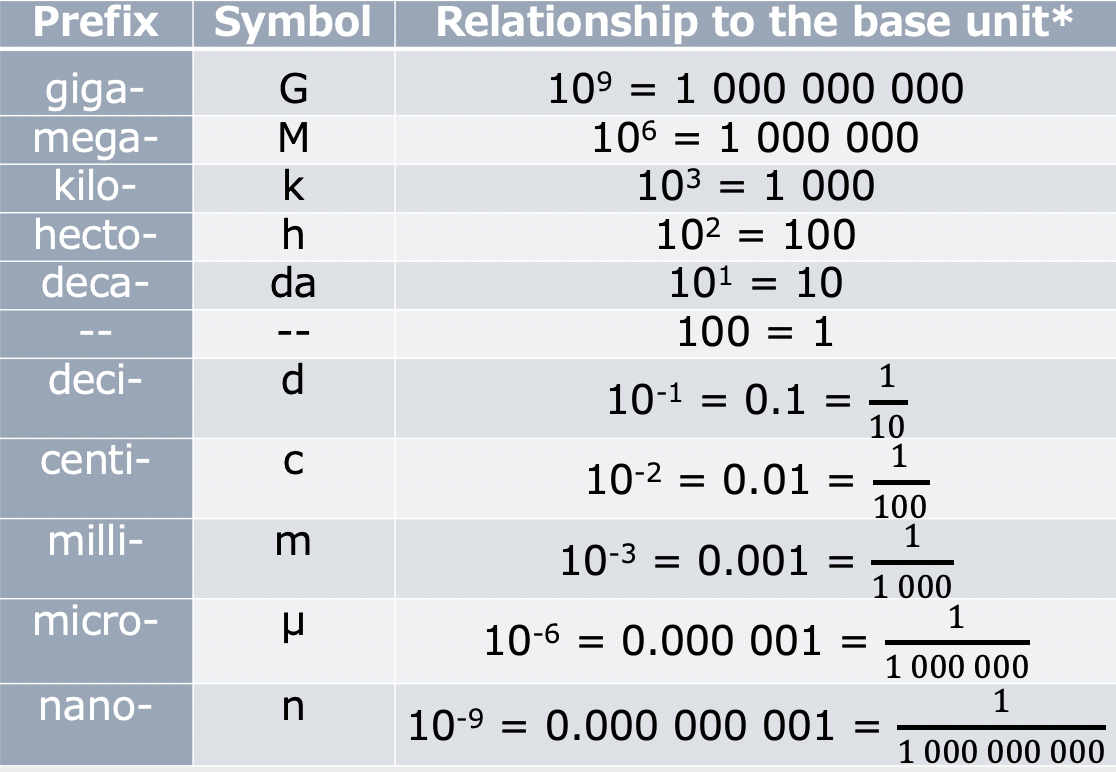 459 x 1 ➗ 1000
Example #2 :
 A student needs to measure 0.4 kg of salt. 
Express this mass in g.
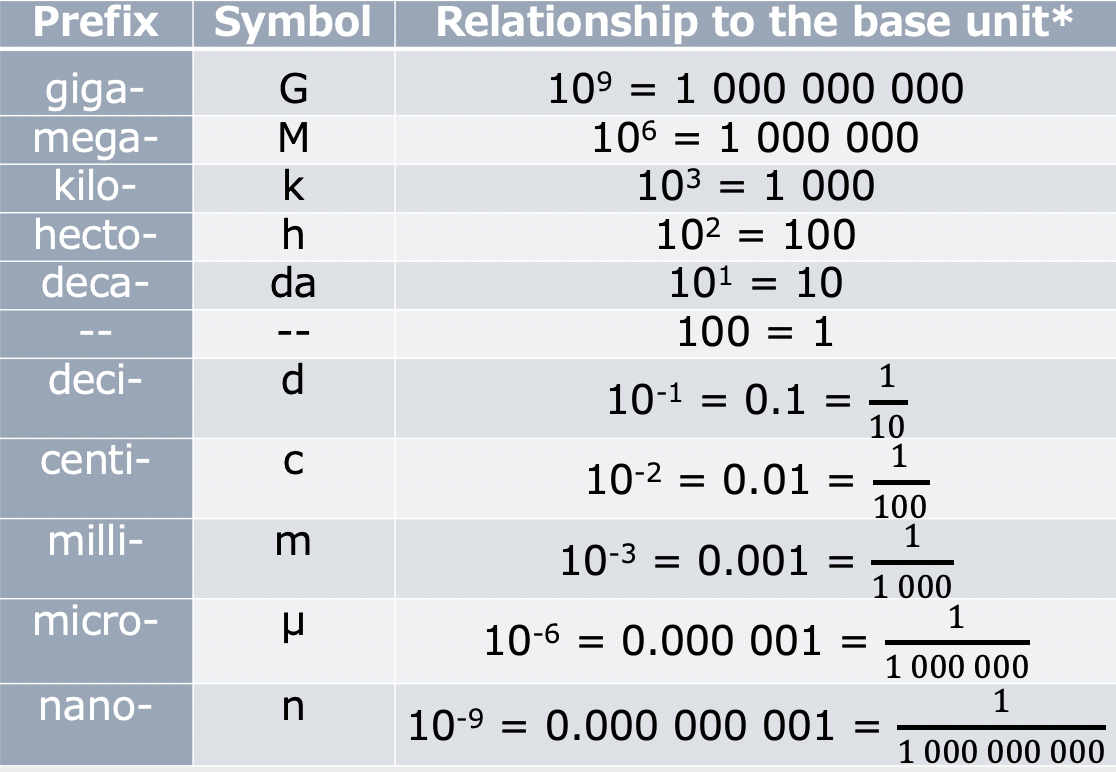 0.4 x 1000 ➗ 1
The amount of energy used by an appliance is 250 W. 
	- Express this in kW


The volume of water that is needed to fill a holding tank is 357 L.  
	-Express this in mL


The atomic radius of an atom of an element is 0.112 nm. 
	-Express this in m
PRACTICECOMPLETE THE FOLLOWING, SHOWING YOUR WORK. BE SURE TO INCLUDE THE UNIT IN YOUR ANSWER.
The amount of energy used by an appliance is 250 W. 
	- Express this in kW




The volume of water that is needed to fill a holding tank is 357 L.  
	-Express this in mL




The atomic radius of an atom of an element is 0.112 nm. 
	-Express this in m
PRACTICECOMPLETE THE FOLLOWING, SHOWING YOUR WORK. BE SURE TO INCLUDE THE UNIT IN YOUR ANSWER.
= 0.25 kw (or 2.5x10-1 kW)
= 337,000 (or 3.37x105 mL)
= 1.12x10-10 m